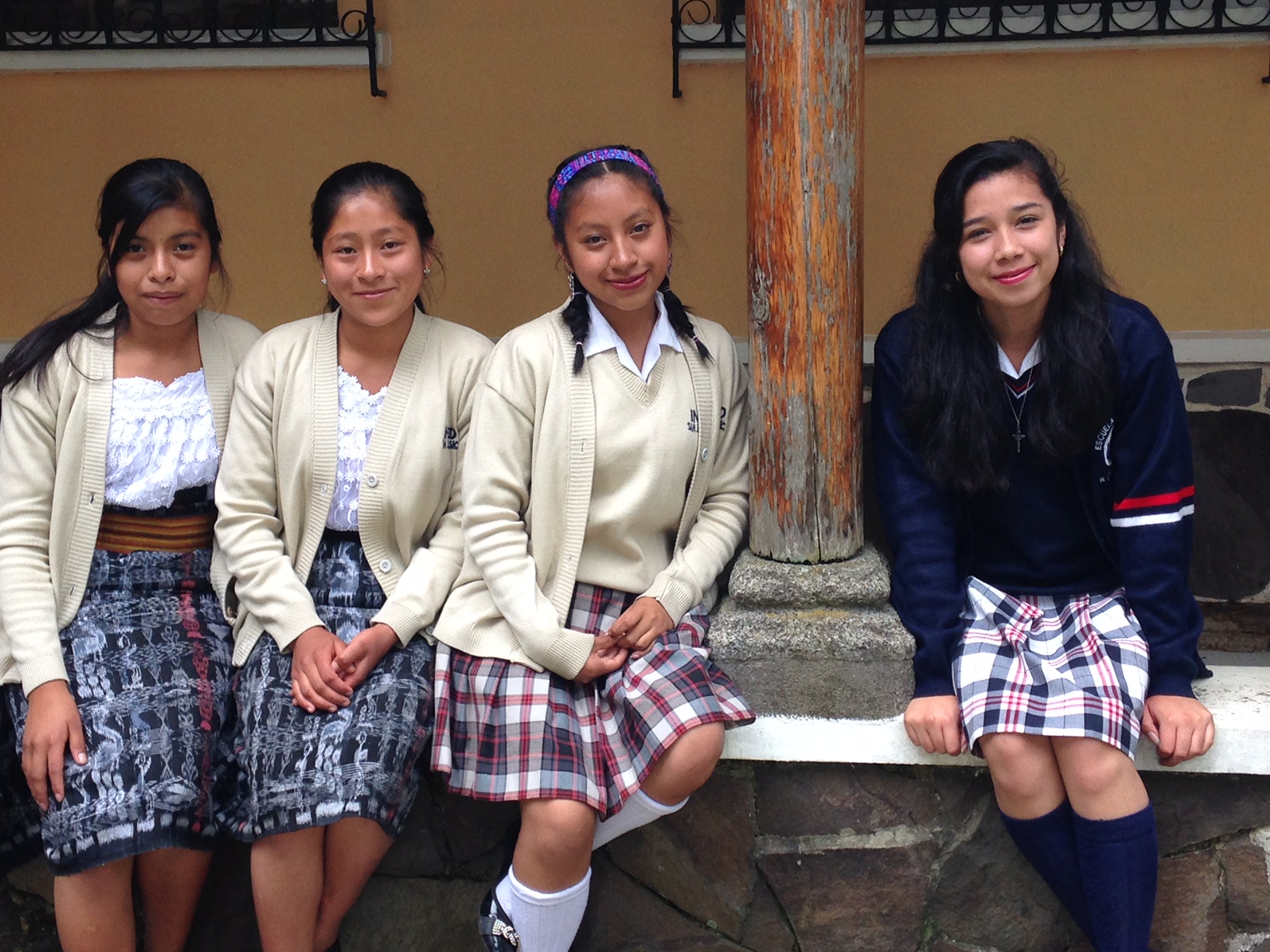 JUNETEENTH
Commemorating the emancipation of enslaved African Americans throughout the former Confederate States of America, outside Native American lands.
FRIENDS OF GUATEMALAMembership MeetingJune 19, 2021
Agenda
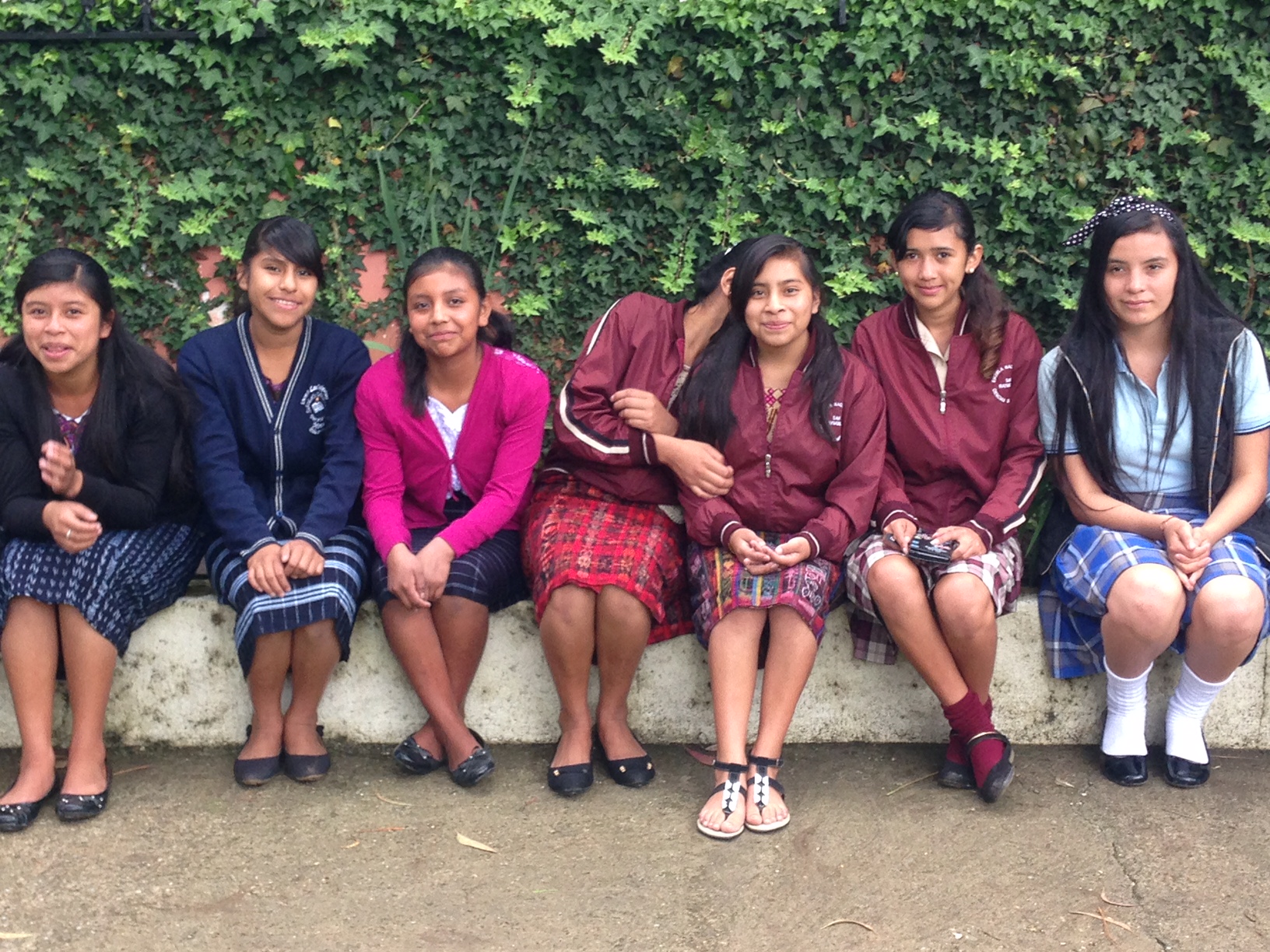 Welcome, Introductions

Mission and Accomplishments

Scholarship Projects

Challenges

Current situation in Guatemala

Questions and open forum
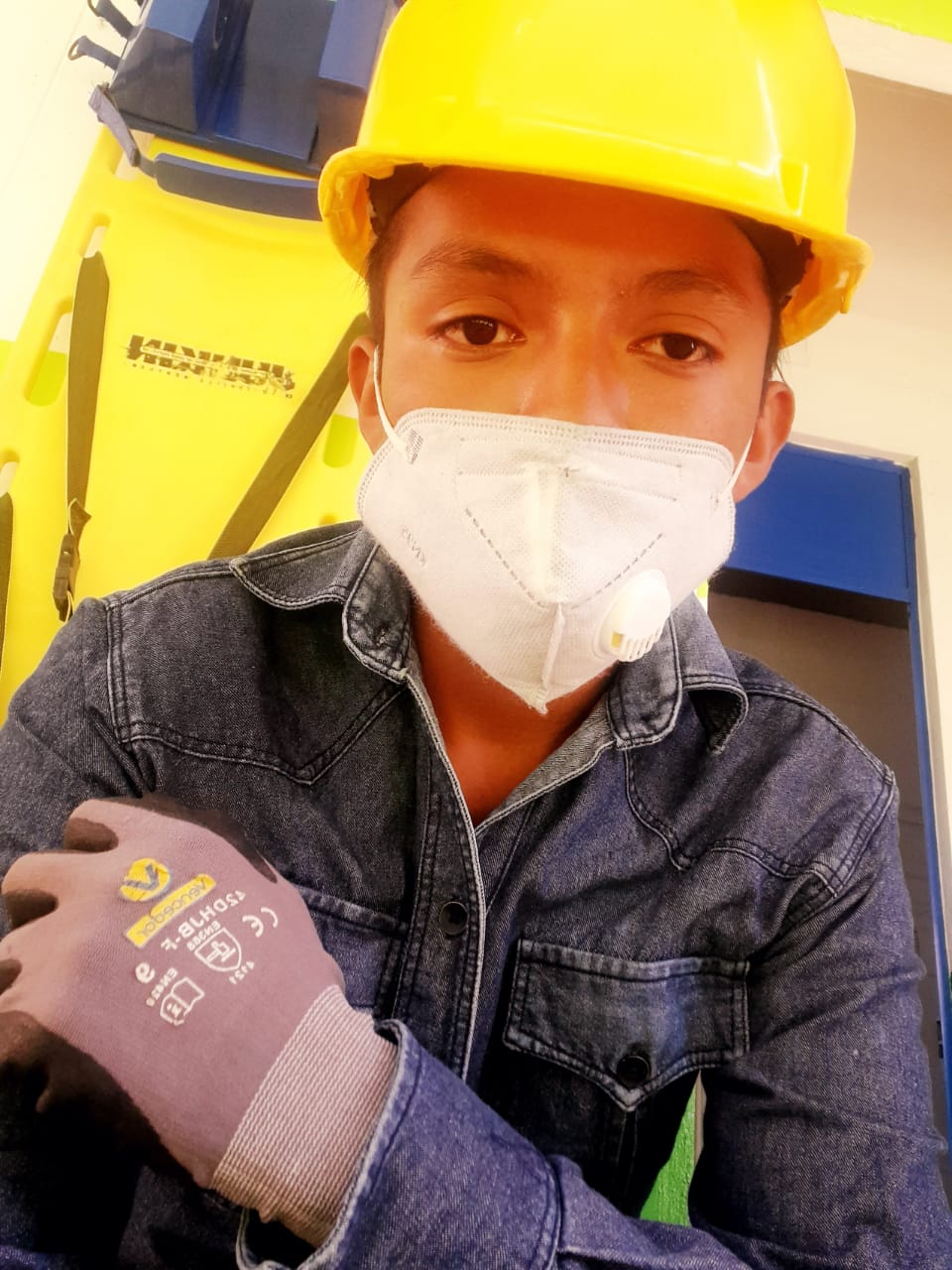 Mission
“I want to emphasize that the goal of our work is to help Guatemalans find hope at home.” 
–Vice President Harris, 6/7/2021 

That’s exactly what FOG has been doing, since 1989.
Empowering young people and their communities by promoting education through scholarships and other related projects
Non-profit organization, incorporated in the District of Columbia and tax-exempt under Section 501(c)3 of the Internal Revenue code
Member of the National Peace Corps Association
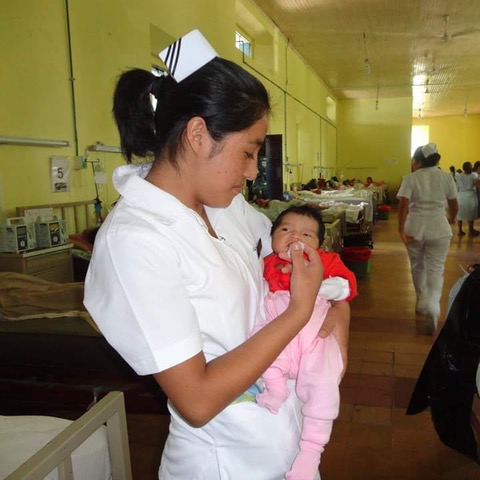 2020 Accomplishments
Category I Scholarships
Funded by membership donations
42 in 2020
Category II Scholarships
Funded by current and former volunteers
111 in 2020
Other 2020 projects
Fundraised $9000 for COVID relief
Supported evacuated volunteers 
Egg production project Santa Cruz del Quiche
Donation to NPCA for ERPCVs 
Revitalized Board, adding 3 new members
Updated by-laws (first time since 1989)
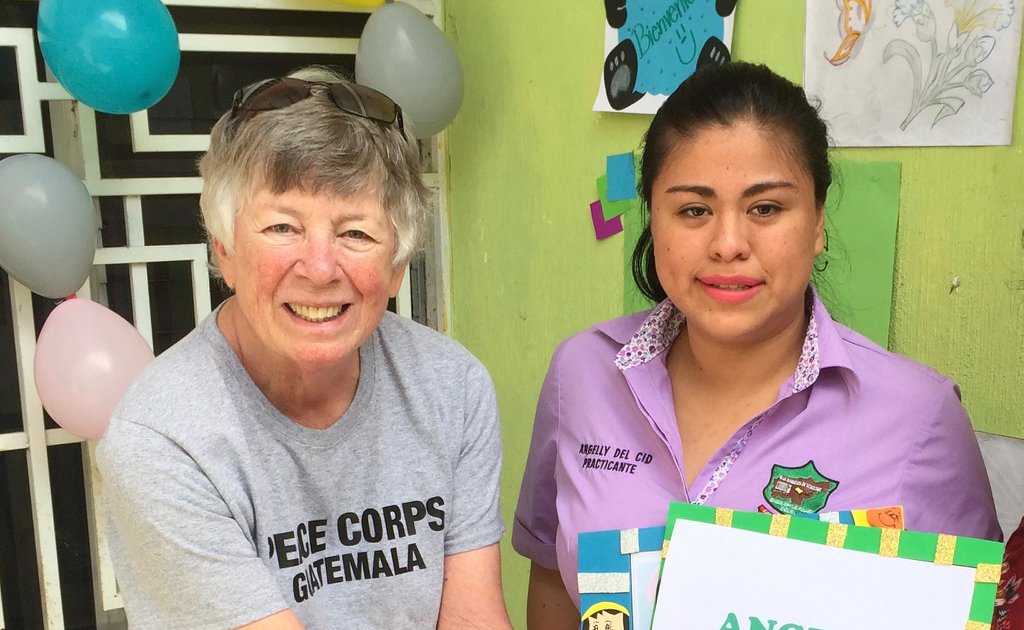 Ongoing scholarship projects
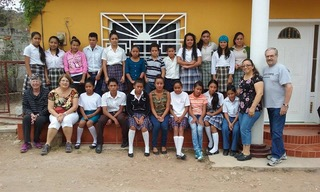 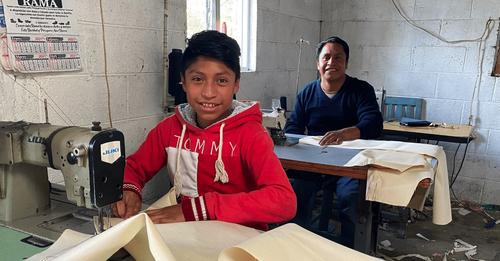 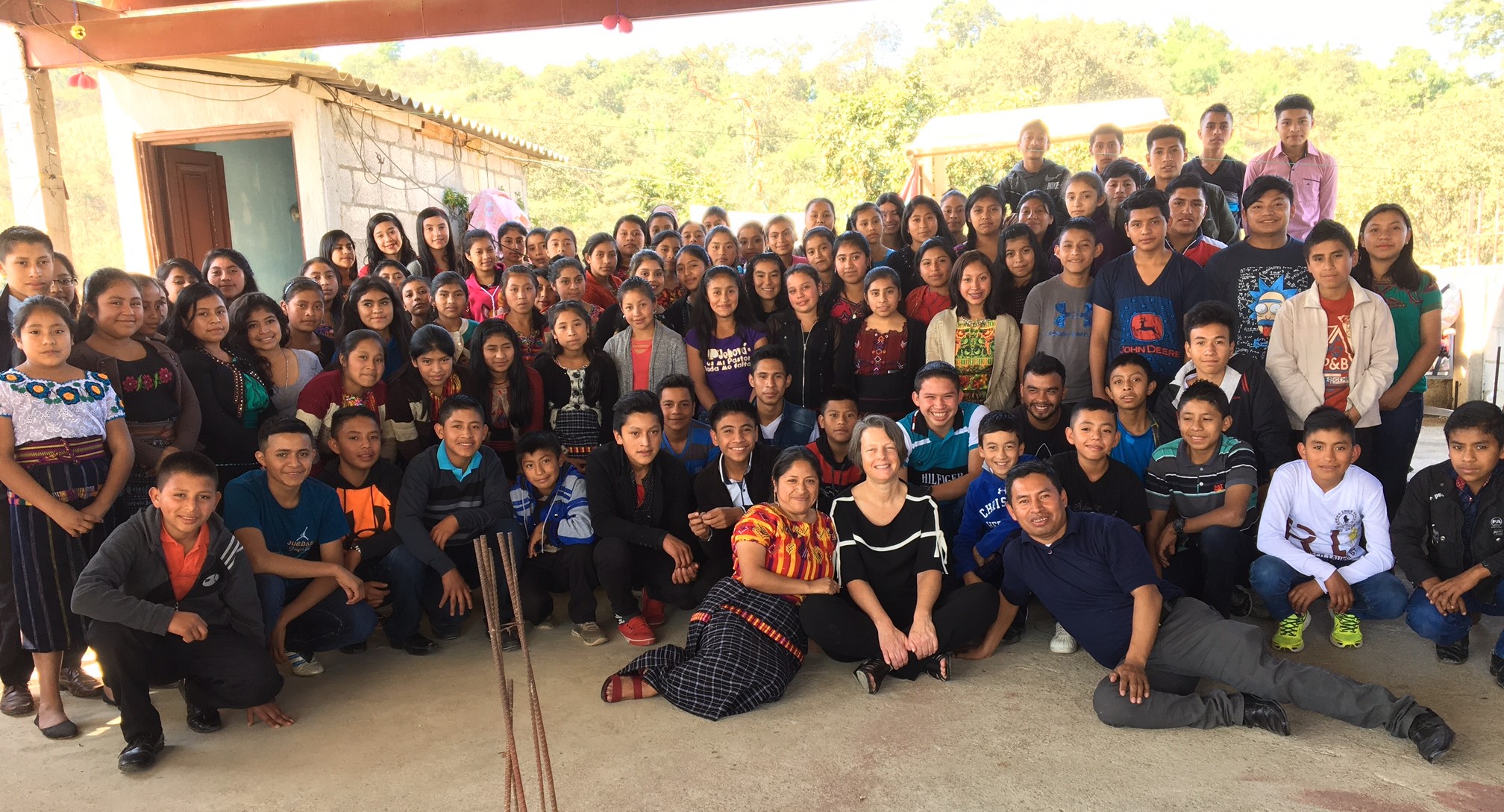 SAN JUAN SACATEPEQUEZ

Started in 2010, with 7 students
Currently 80 students
MIL MILAGROS

Based in Solola
Currently 11 students
SANSARE

El Progreso
Currently 44 students
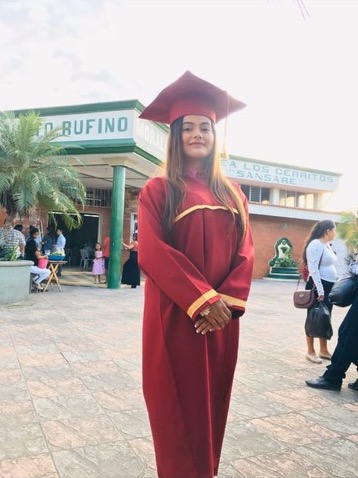 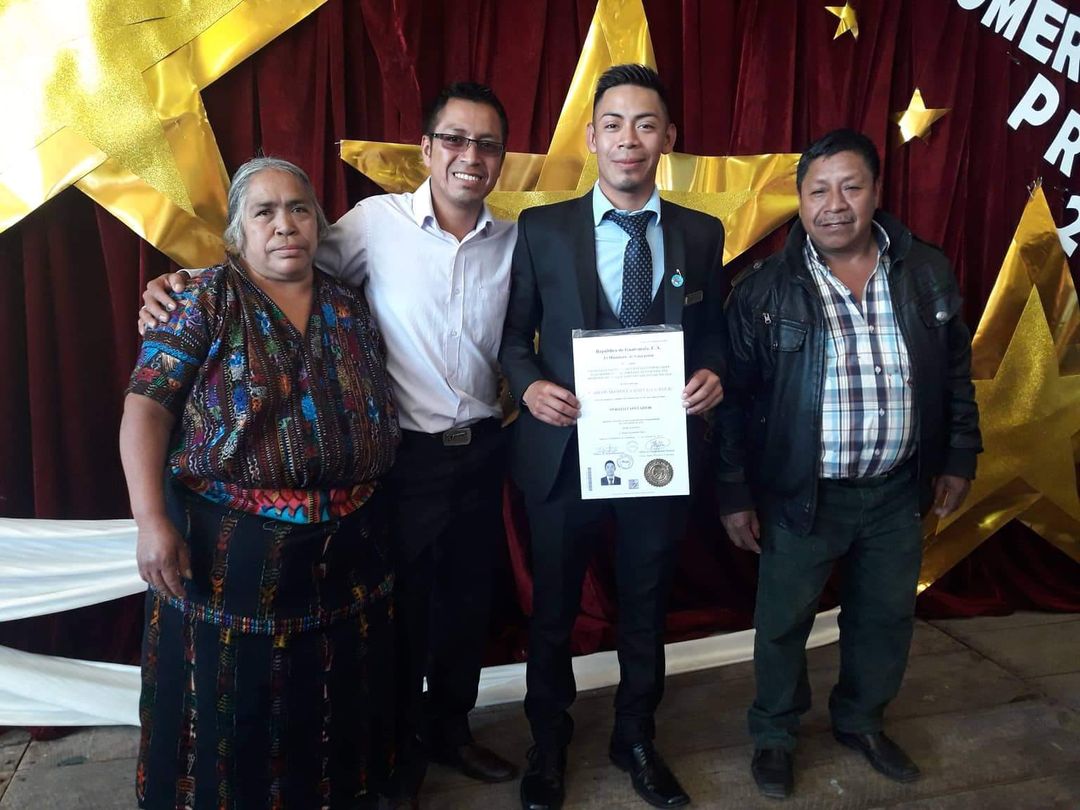 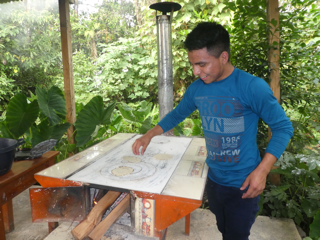 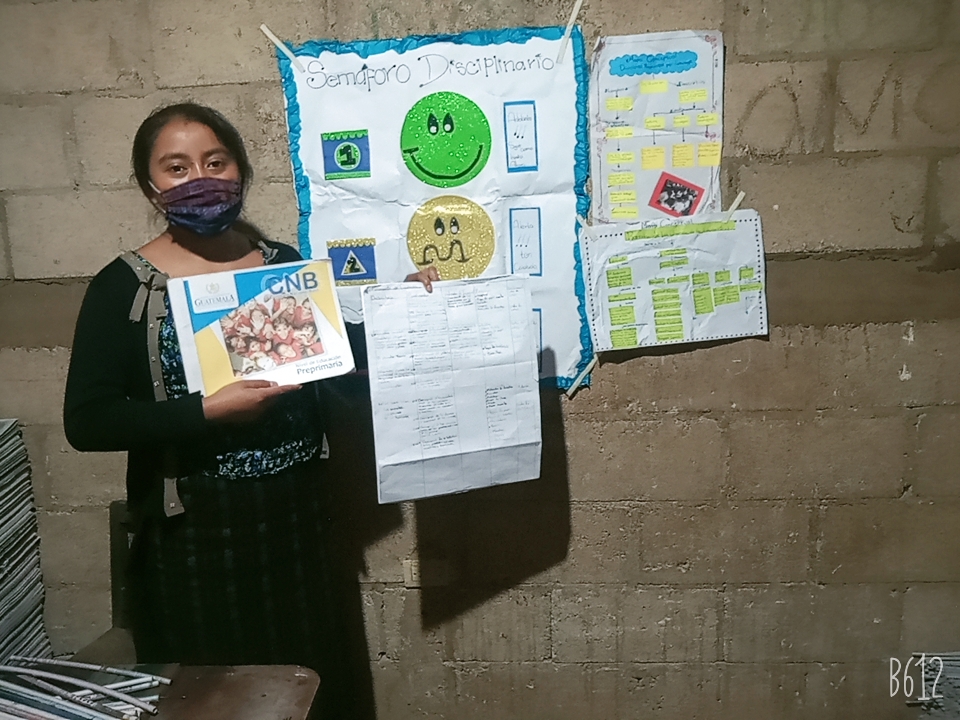 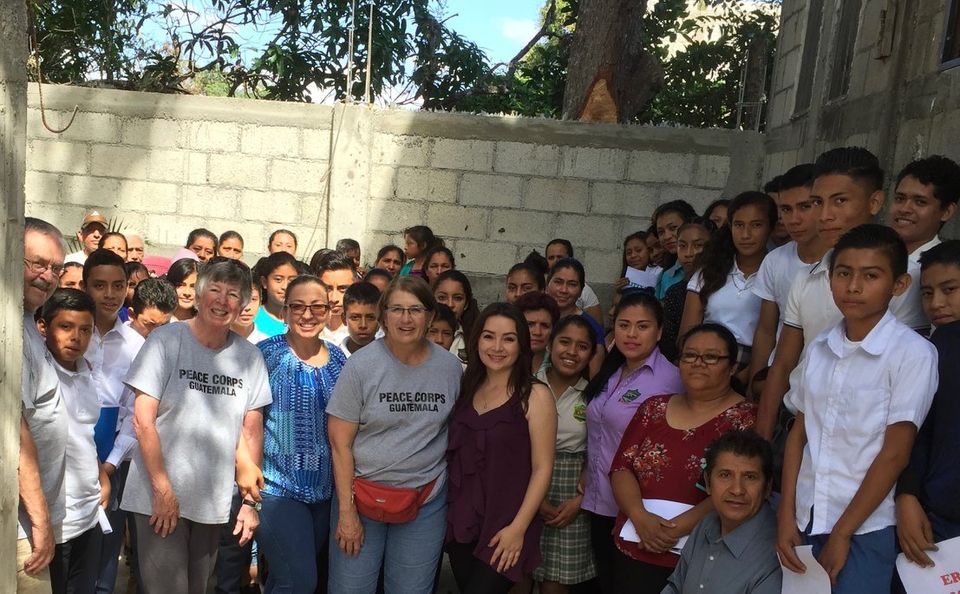 Support …Perseverance ...Success
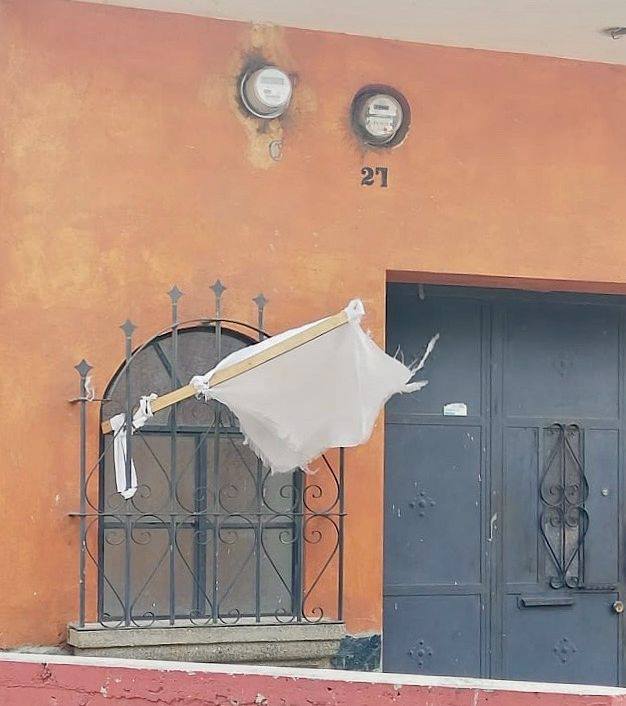 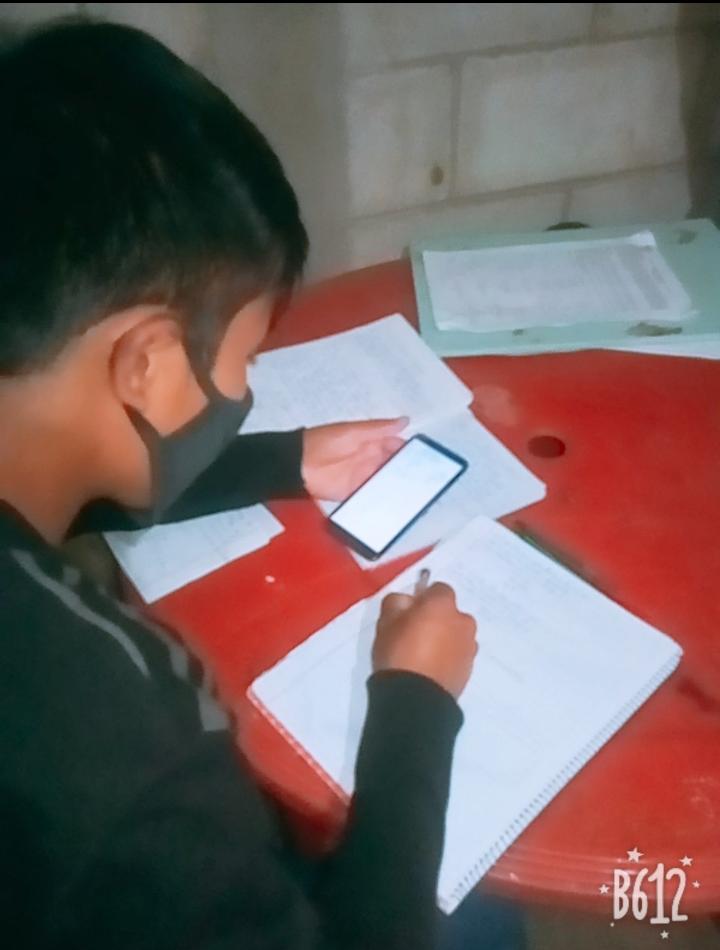 Challenges
COVID-19 vaccine—so far only for elderly, not available to most students
Due to evacuation, volunteers are not in sites to mentor students, apply for and administer scholarships
Schools not reliably open
Technology lagging to support remote learning—need laptops, cell phones
Weak or lack of internet service in aldeas
Expenses remain high, for example electricity and supplies
Parents often can’t assist with learning
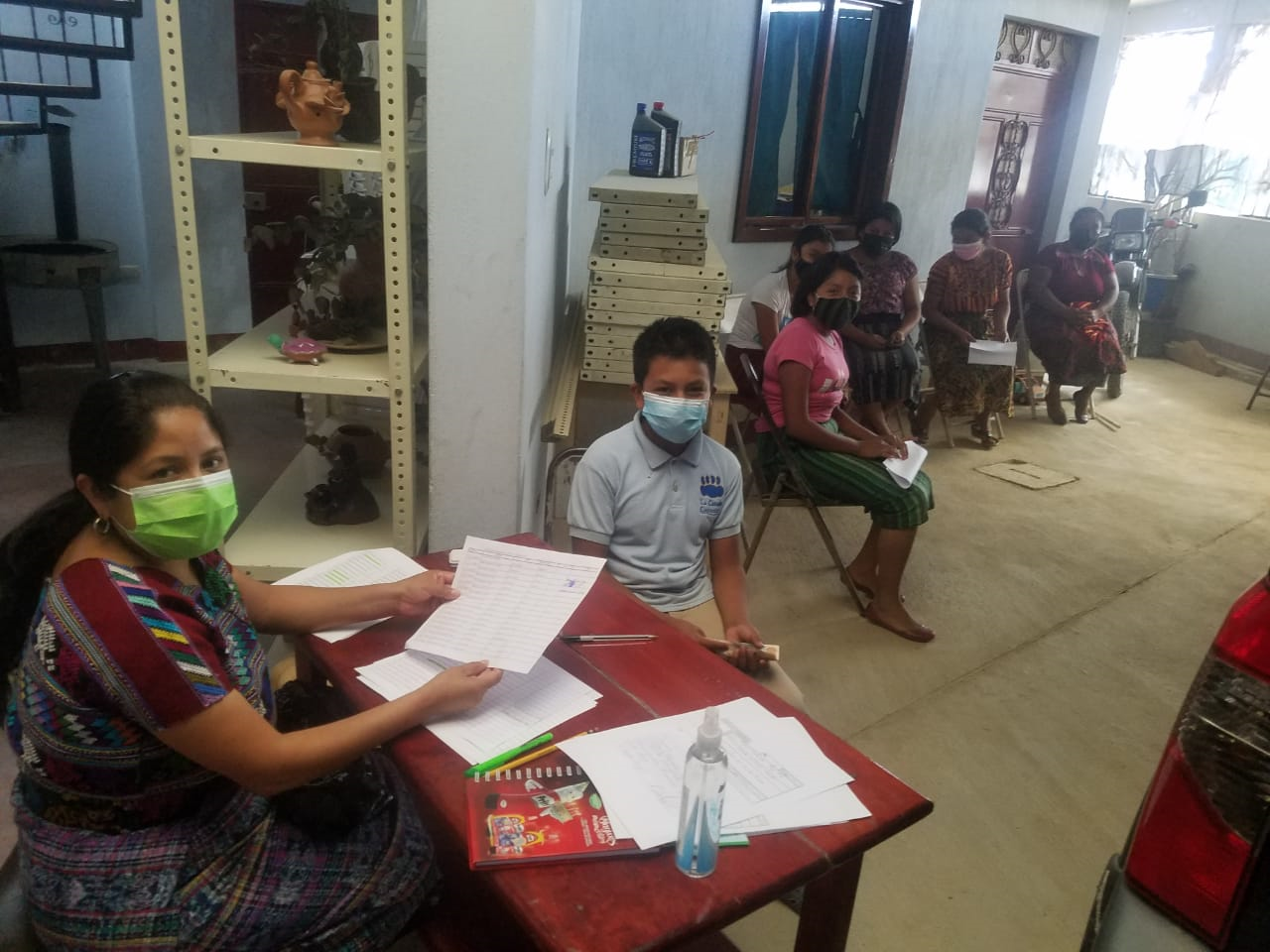 Update from in-country FOG Board Member Josh Greenman
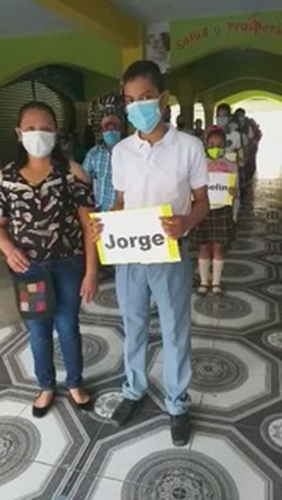 Questions & discussion
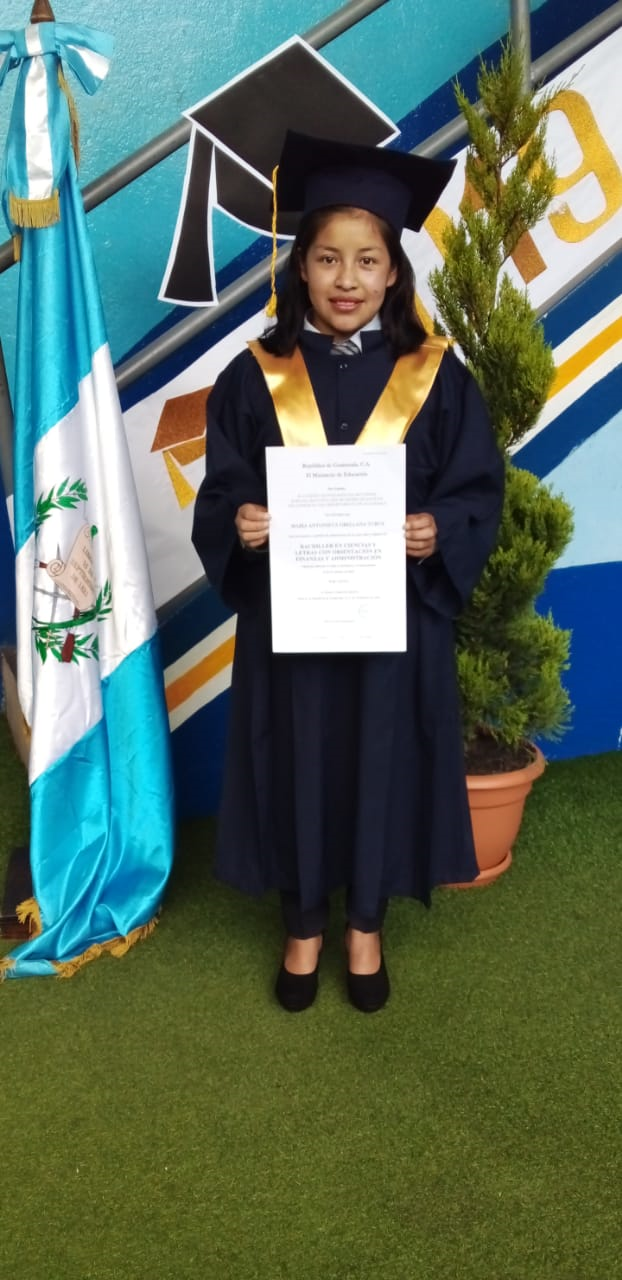 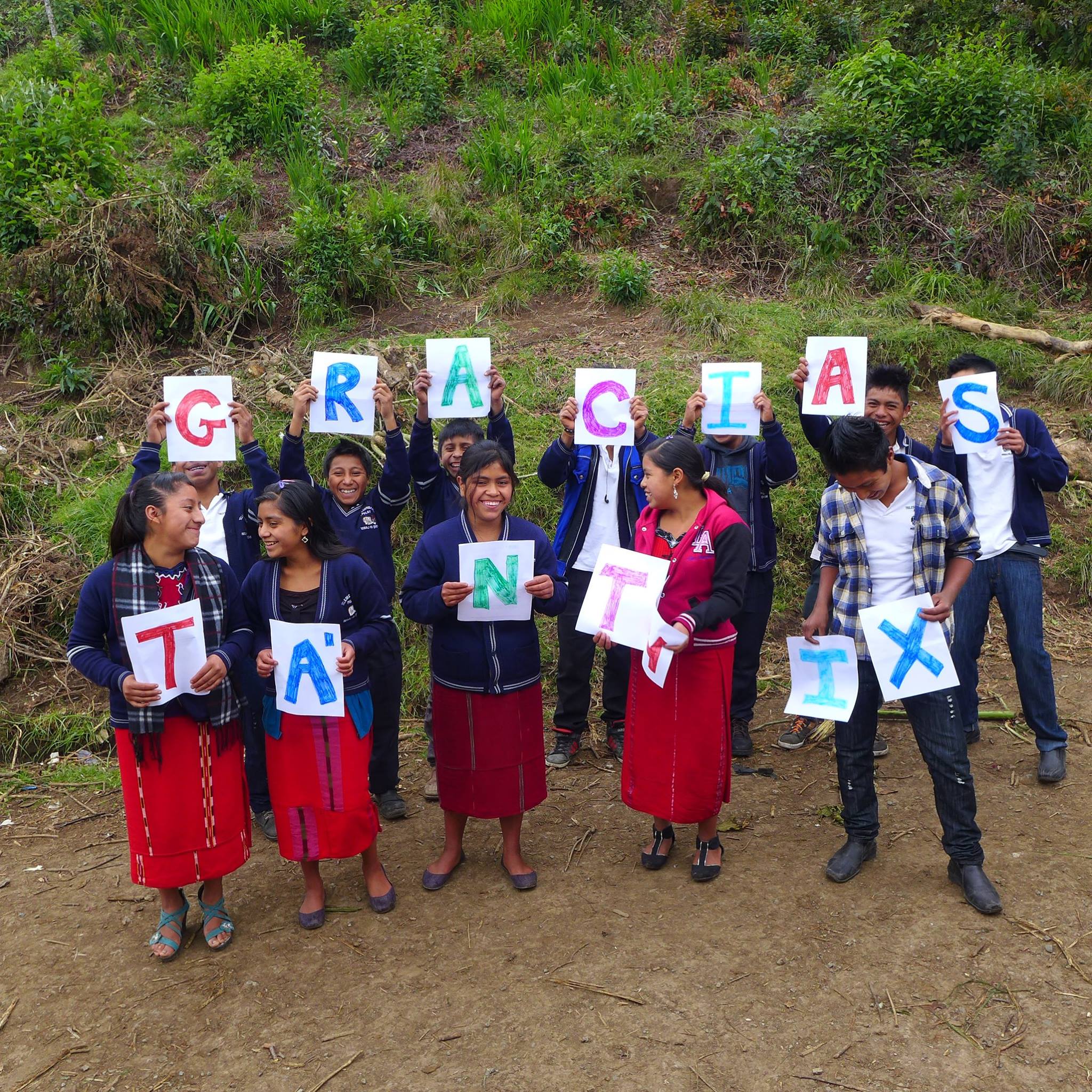 THANK YOU FOR YOUR SUPPORT!

Find Friends of Guatemala at
Fogrpcv.org
and Facebook